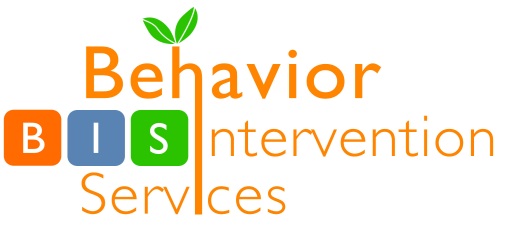 B
I
S
New Hire Orientation
Changing Positions
Nature of the Position
Staff at BIS work with individuals with developmental disabilities and behavioral disorders. Positions at BIS are offered based on specific, set schedules.
Consistency with a client and his or her family is important. It helps build rapport with the client and the family, as well as create a predictable and comfortable environment for the client to work in.
Direct Support Professionals hired with a set schedule will continue working that schedule for the first 6 months of employment.
Changing the hours you are scheduled to work is considered applying for a new position
B
I
S
Behavior Intervention Services
Advancement Opportunities
There are several advancement opportunities at BIS for staff looking to take on additional responsibilities, earn more or qualify for benefits.
A DSP may advance from variable to full time, or may apply for any open managerial position. A manager may also apply for a different position.
Any staff may apply for a new position with BIS after 6 months of employment in their current role. Staff may apply earlier if their new position will not affect their current hours or the staff is applying to manage the house with the same client.
Any change of employment must receive the supervisor’s approval and be brought to the attention of Kimberly Forsythe, HR Director.
B
I
S
Behavior Intervention Services
Advancing to Full-Time Status
Any DSP may advance from variable to full time status after 6 months from their start of employment, but as early as 30 days depending on the schedule.
In order to change a position, the individual must take the following steps:
Write a letter of intent to Kimberly Forsythe. 
This letter can be as short as a couple of sentences to a couple of paragraphs. 
Obtain a letter of recommendation from a current BIS supervisor who has supervised you. 
Secure a weekly work schedule of 37-40 hours, approved by their respective supervisor(s).
Attend a Full Time Benefits Meeting.
Complete the required full time status paperwork.
B
I
S
Behavior Intervention Services
Variable to Full-Time
Variable (10-29 hours)
Full-time (37-40 hours)
Letter of Recommendation from BIS supervisor
Attend full-time benefits meeting
Letter of Intent
Secure a work schedule of 37-40 hours
Complete required Full-time paperwork
B
I
S
Behavior Intervention Services
Advancing to a Salaried Position
Any DSP may advance from variable to a salaried position after 6 months from their start of employment. A salaried position may be managerial or office.
In order to change the position, the individual must take the following steps:
Write a letter of intent to Kimberly Forsythe. 
This letter can be as short as a couple of sentences to a couple of paragraphs. 
Obtain a letter of recommendation from a current BIS supervisor who has supervised you.
Interview for the position.
Upon being offered the salaried position, attend a Full Time Benefits Meeting (if not already receiving benefits)
Complete the required paperwork for the new position.
B
I
S
Behavior Intervention Services
Questions?
Kim “Berly” Forsythe 
Phone: 314-395-9375 ext. 102
kforsythe@bis-stl.com
Open Positions
Open or available hours: Your Supervisor
Open positions: Hiring Manager Lisa Arnett
Internal job posting: HR Director Kim “Berly” Forsythe
Lisa Arnett
Phone: 314-395-9375 ext. 101
larnett@bis-stl.com
Procedures
Contact your immediate supervisor and HR Director Kim “Berly” Forsythe for information on:
Applying for an open position
Advancing from variable to full time
Attending a Full Time Benefits meeting
Find Your Supervisor:
Natural Home
ISL
Policies
All policies can be downloaded at www.bis-stl.com via the Employee Handbook
Info on changing positions: Hiring Manager Lisa Arnett or HR Director Kim “Berly” Forsythe
Full time employment and responsibilities: Employee Handbook